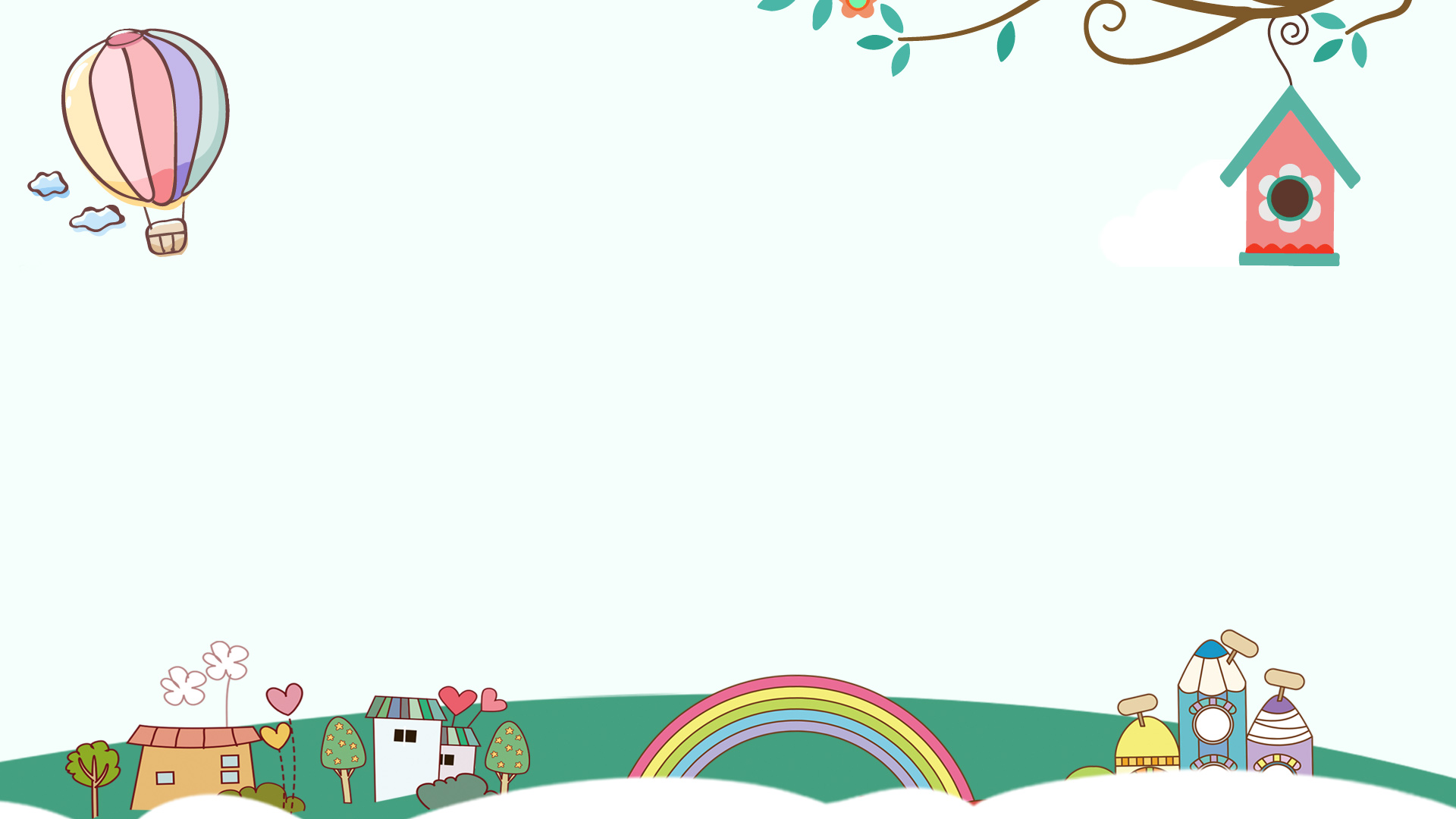 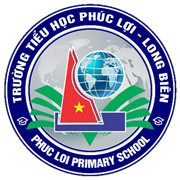 Trường Tiểu học Phúc Lợi


Tuần 29
Toán
Diện tích hình chữ nhật
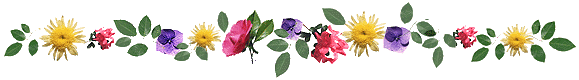 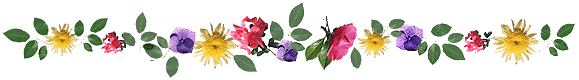 KHỞI ĐỘNG
1. Đọc các số sau:
81 cm2  :
Tám mươi mốt xăng-ti-mét vuông
Một trăm bốn mươi xăng-ti-mét vuông
140 cm2 :
Một trăm ba mươi lăm xăng-ti-mét vuông
135 cm2:
Thứ hai ngày 4 tháng 4 năm 2022
TOÁN
DIỆN TÍCH HÌNH CHỮ NHẬT
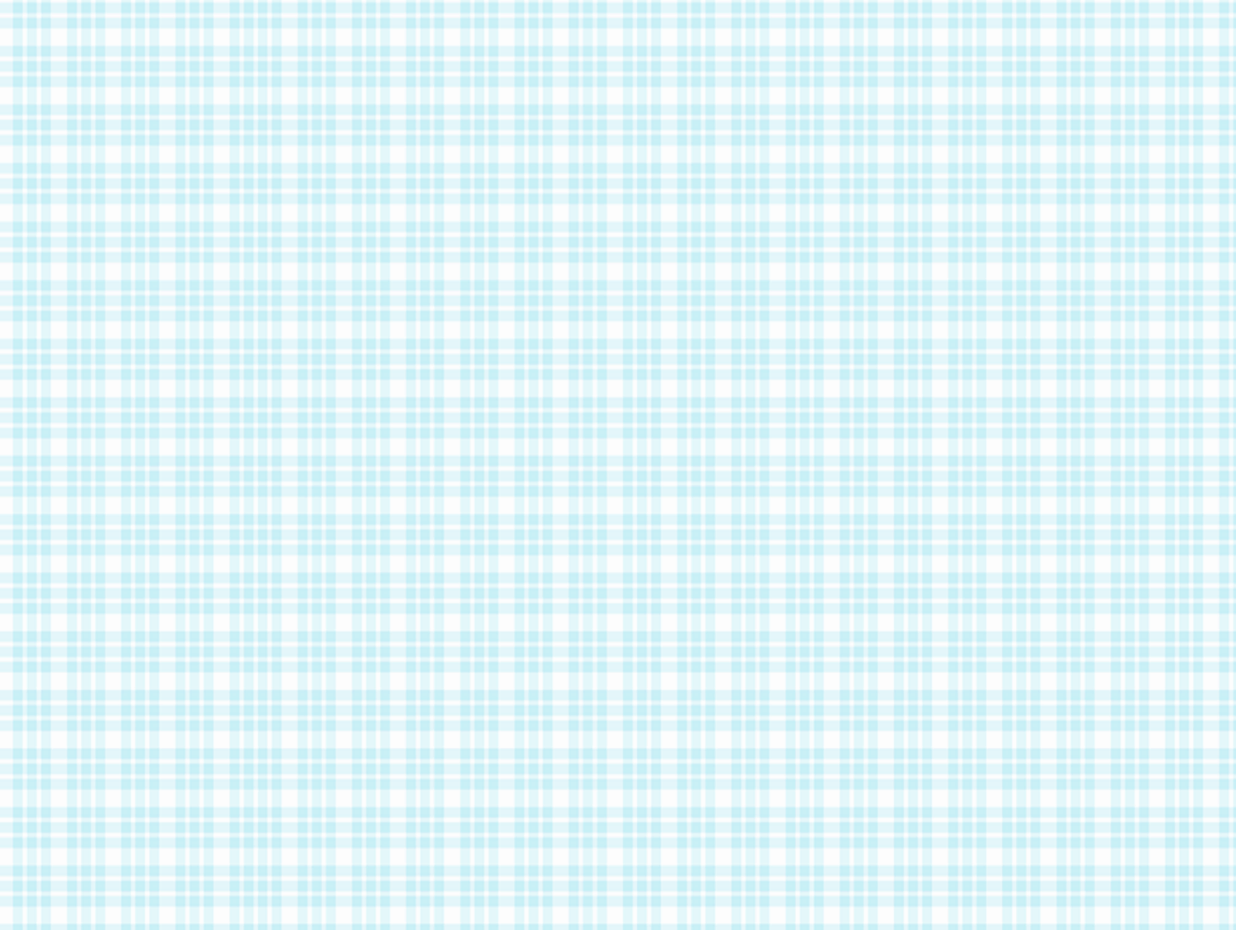 Yêu cầu cần đạt
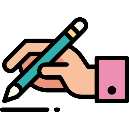 Học sinh biết quy tắc tính diện tích hình chữ nhật
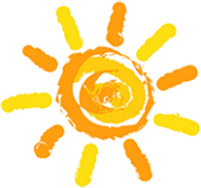 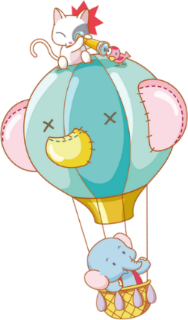 Học sinh vận dung quy tắc để giải toán.
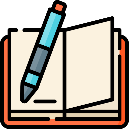 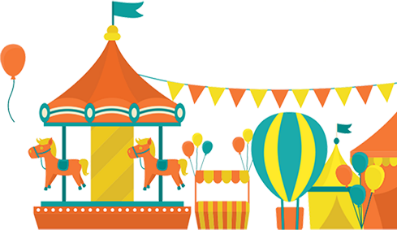 . a) Quan sát hình chữ nhật ABCD
A
4 cm
B
3 cm
C
D
- Hình chữ nhật ABCD có mấy ô vuông?
12 ô vuông
- Viết tiếp vào chỗ chấm:
* Phép nhân tìm số ô vuông của hình chữ nhật ABCD là:
4 x 3 = 12 (ô vuông)
4
* Hình chữ nhật ABCD có chiều dài là……cm, chiều rộng là …...cm.
3
Đọc kĩ nội dung sau:
Hình chữ nhật ABCD có 4 x 3 = 12 (ô vuông)
4cm
A
B
Diện tích mỗi ô vuông là 1cm2.
3cm
C
D
1 cm2
Diện tích hình chữ nhật ABCD là:
4 x 3 = 12 cm2
Muốn tính diện tích hình chữ nhật ABCD ta làm như thế nào?
Muốn tính diện tích hình chữ nhật ta lấy chiều dài nhân với chiều rộng (cùng đơn vị đo)
Diện tích hình chữ nhật ABCD là:
12 cm2
4    X    3   =
Chiều dài
Chiều rộng
Diện tích
Toán
Diện tích hình chữ nhật
Chiều dài
A
B
Chiều rộng
D
C
Ví dụ: Tính diện tích hình chữ nhật có chiều dài  5cm, chiều rộng 3cm.
Bài giải
Diện tích hình chữ nhật là:
	5 x  3 = 15 cm2
Đáp số: 15cm2
c)Tính diện tích bức tranh hình chữ nhật có chiều dài 6cm, chiều rộng 3cm.
Bài giải
Diện tích bức tranh hình chữ nhật là:
	6 x  3 = 18 cm2
Đáp số: 18 cm2
B. Hoạt động thực hành
Bài 1: Viết vào ô trống (theo mẫu):
5 x 3= 15 (cm2)
(5 + 3) x 2 = 16 (cm)
10 x 4 = 40 (cm2)
(10 + 4) x 2 = 28 (cm)
32 x 8 = 256 (cm2)
(32 + 8) x 2 = 80 (cm)
21 x 7 = 147 (cm2)
(21 + 7) x 2 = 56 (cm)
Bài 2: Một miếng bìa hình chữ nhật có chiều rộng 5cm, chiều dài 14 cm. Tính diện tích miếng bìa đó?
8cm
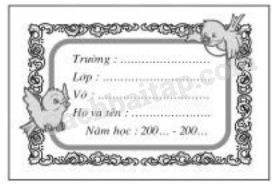 Diện tích: …. cm2 ?
5cm
Bài giải
Diện tích miếng bìa đó là:
          14  x  5  =
70 (cm2)
Đáp số: 70 cm2
Bài 3: a) Tính diện tích hình chữ nhật có chiều dài  5cm, chiều rộng 3 cm.
Bài giải
Diện tích hình chữ nhật là:
	 5 x  3 = 15( cm2)
Đáp số: 15cm2
Bài 3: b) Tính diện tích hình chữ nhật có chiều dài  2dm, chiều rộng 9cm.
Bài giải
20
Đổi 2 dm = .........cm
    Diện tích hình chữ nhật là:
	 20 x  9 = 180 (cm2)
Đáp số: 180cm2
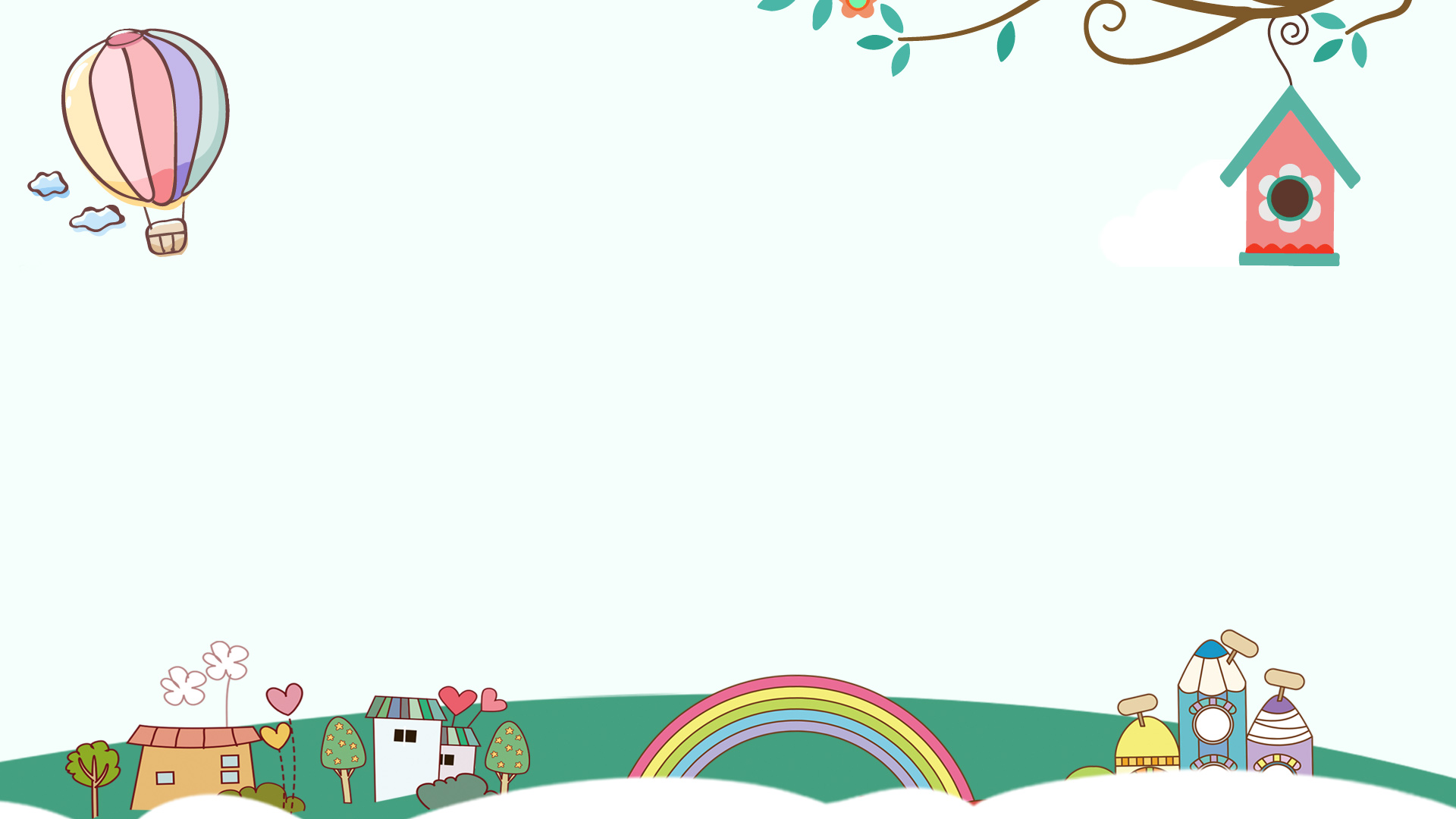 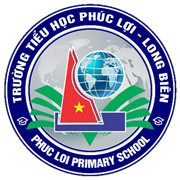 Hoạt động tiếp nối
Chuẩn bị bài học sau
Luyện tập